Improving the Convenience of Ancillary Sensors for Hydrographic Survey OperationsKevin Wilson - AML Oceanographic
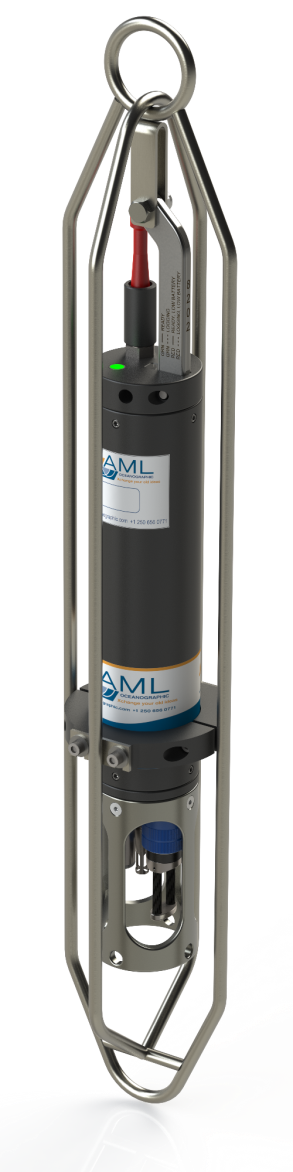 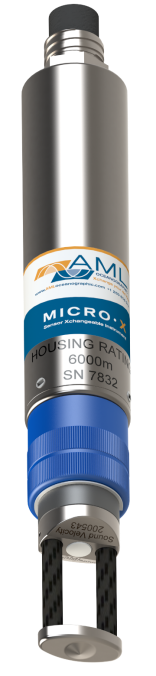 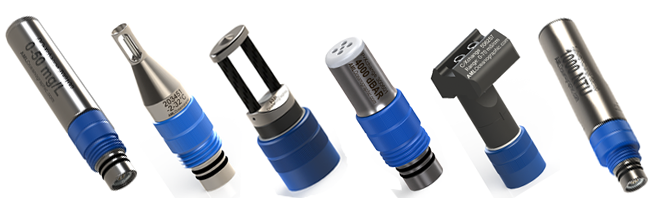 AML: Who We Are
Manufacturer of subsea instrumentation and sensors
Located in Sidney, BC (near Victoria on Vancouver Island)
Established in 1974
Worldwide network of agents and resellers
Hydrography
EDC
Dredging
Oceanographic applications
What are we known for…
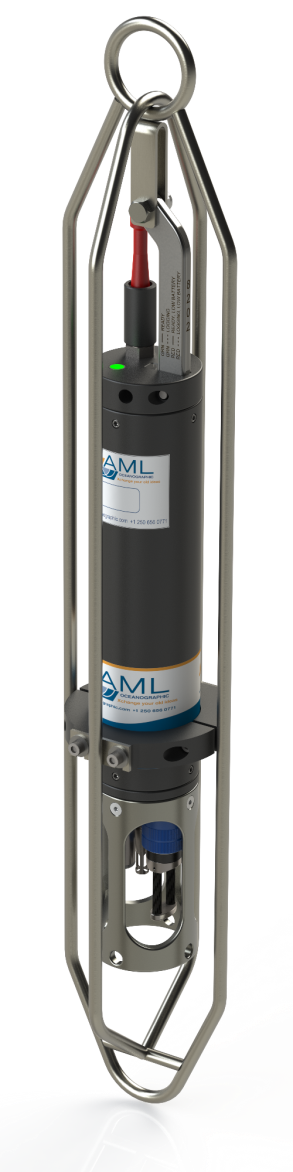 Sound velocity probes and profilers
Time-of-Flight SV
Fast-response CTD

CTD, dissolved oxygen, turbidity sensing for vertical profiling or in-situ deployment
Environmental monitoring / science and research

Swappable Sensors (Xchange)
Real-Time Instruments
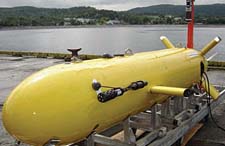 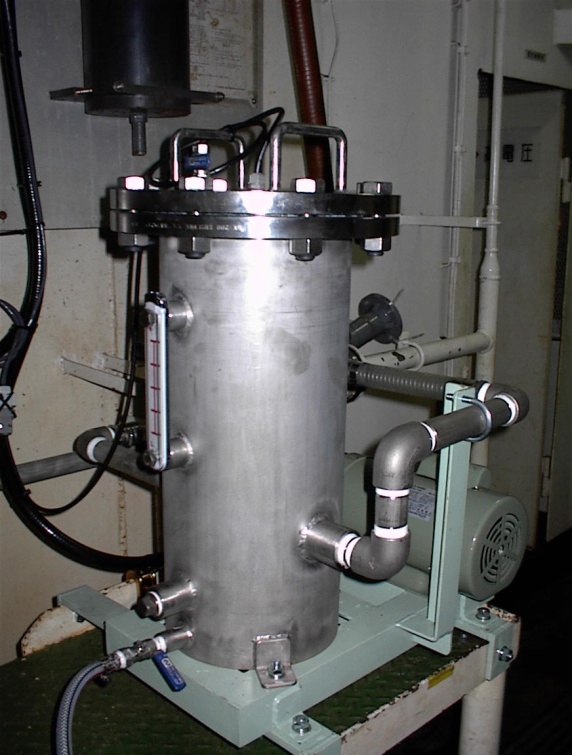 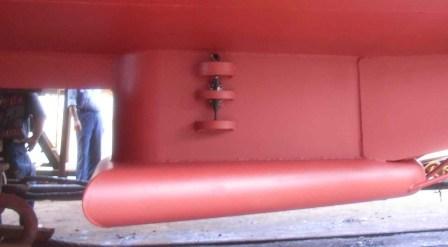 Real Time Instruments
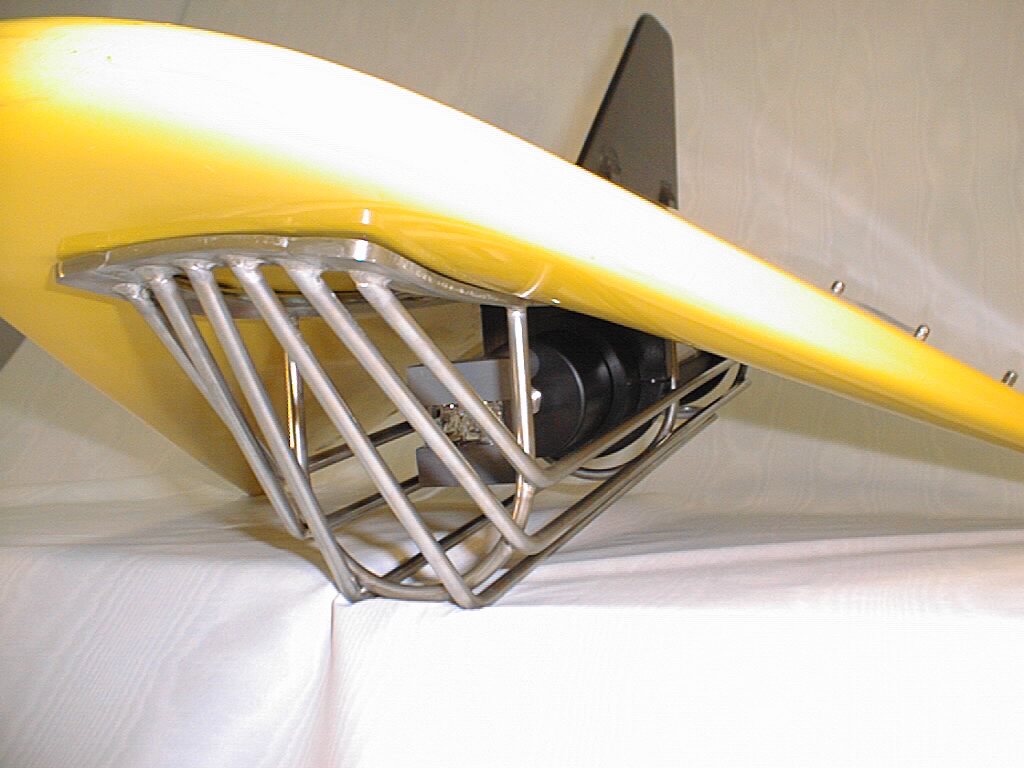 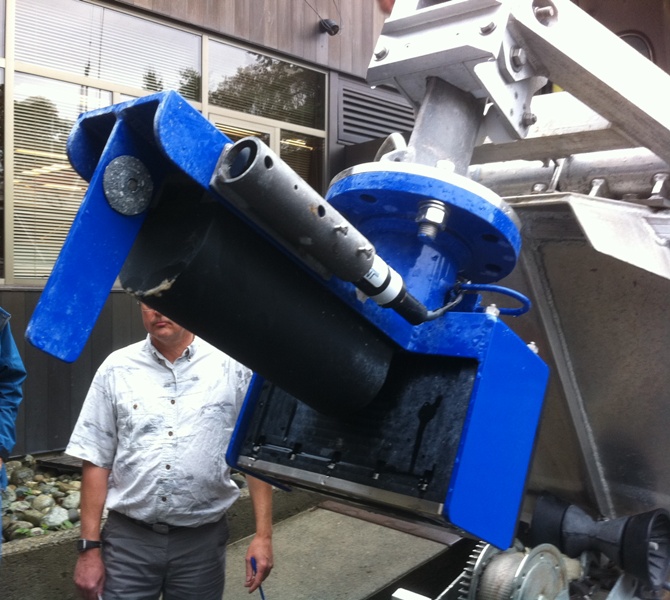 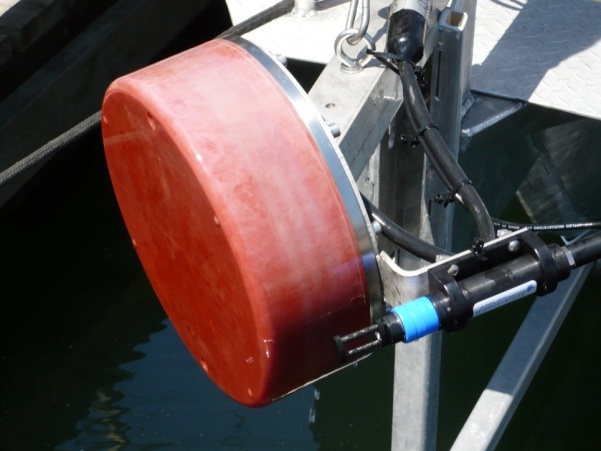 OEM Integrations
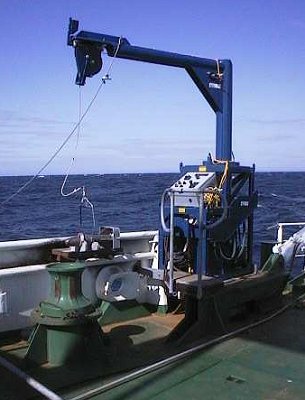 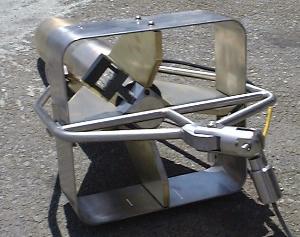 OEM Integrations
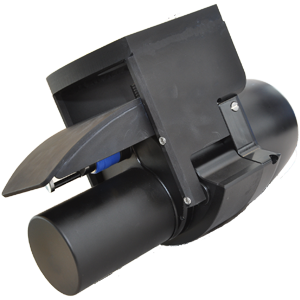 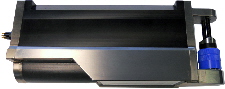 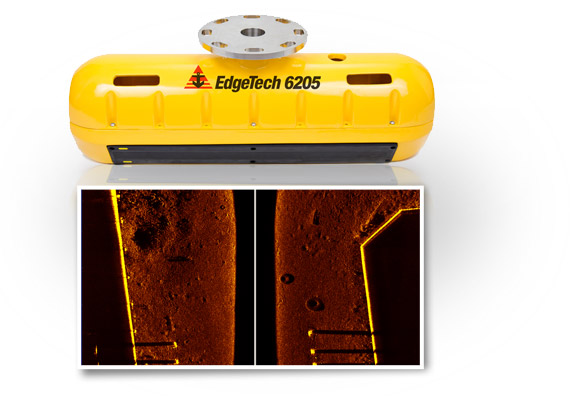 Logging Instruments
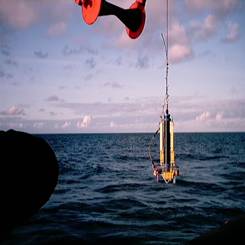 New Ideas in Instrumentation
Modular approach to oceanographic instrumentation, with two key elements:

X•Series Sensor Xchangeable instruments
XchangeTM field-swappable sensor heads
AML Approach
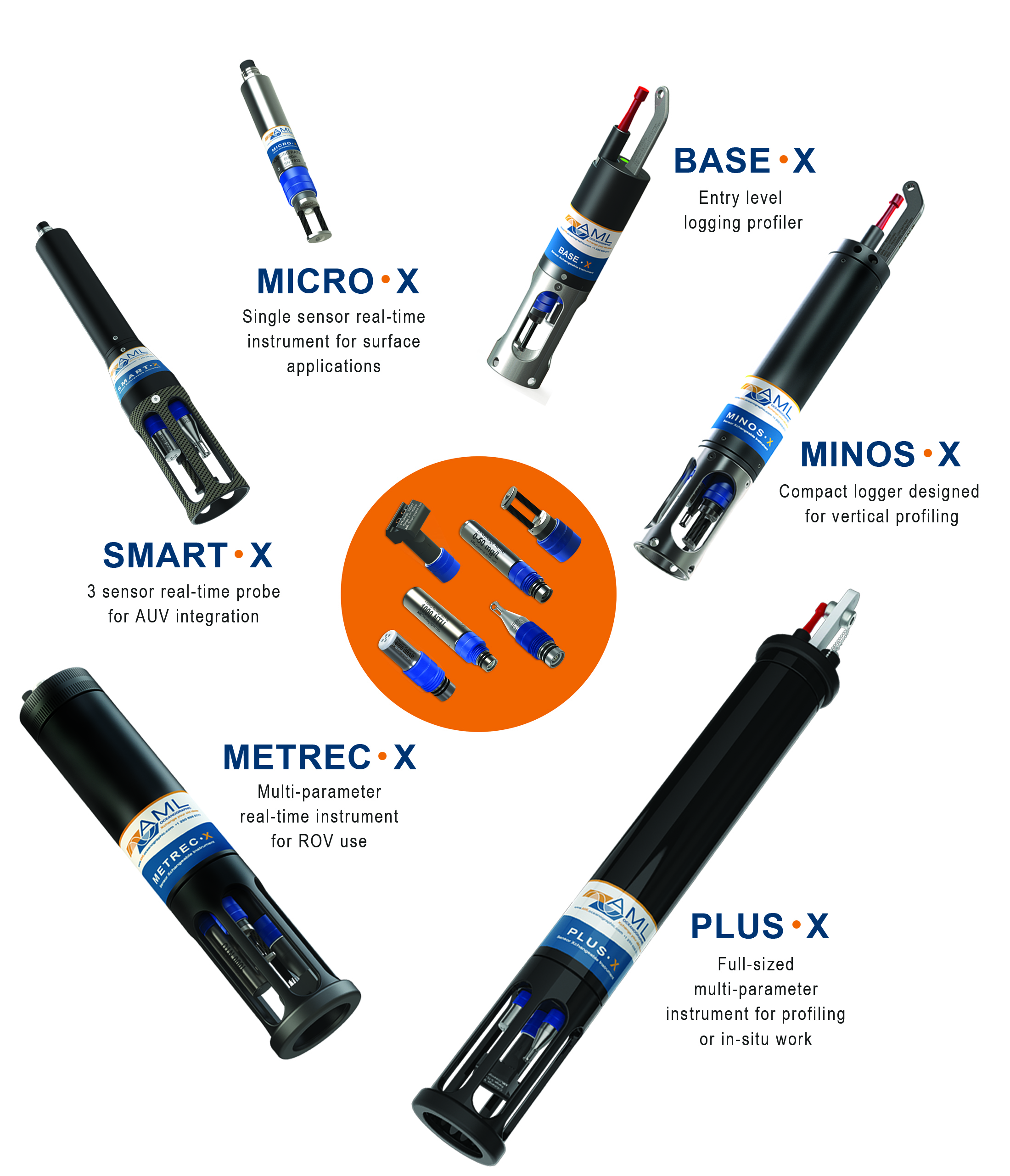 Family of oceanographic instruments and sensors
 Sensors are swappable and interchangeable with other instruments
Sensor heads are calibrated independently
XchangeTM Sensor Heads Turbidity•XchangeTM, T•XchangeTM, SV•XchangeTM, P•XchangeTM, C•XchangeTM, DO•XchangeTM
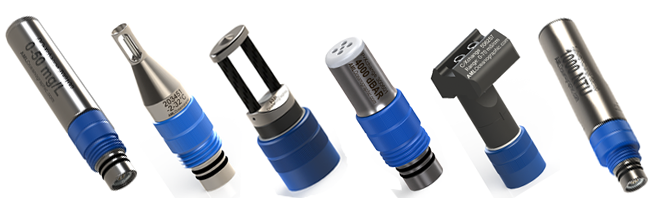 What does this mean?
Why we did it..
Elimination of  instrument downtime

Reduction in transportation and logistics costs (sensor calibration)
Lower cost for instrument redundancy on the vessel
One instrument – many applications
Improved quality control
More CONVENIENT!
Data•Xchange
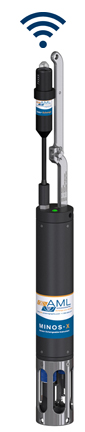 Automated wireless data transfer
Remote instrument management
GPS cast positioning
Save time and wear & tear
[Speaker Notes: Download process cumbersome
Happening as instrument travels
Leverage advanced capabilities and communication
Not just sound velocity]
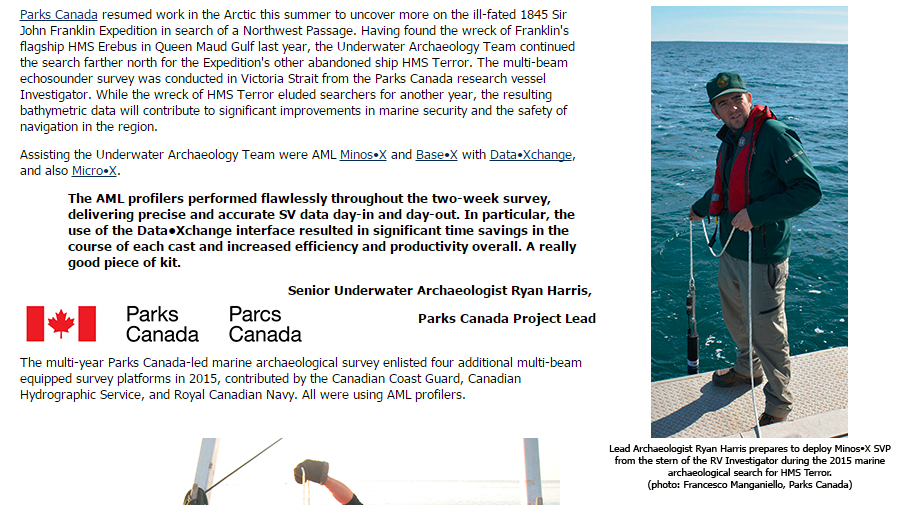 [Speaker Notes: Download process cumbersome
Happening as instrument travels
Leverage advanced capabilities and communication
Not just sound velocity]
Short Video…
[Speaker Notes: Download process cumbersome
Happening as instrument travels
Leverage advanced capabilities and communication
Not just sound velocity]